Ideologies of the Industrial Revolution
Ideology=way of understanding the world; system of beliefs
Laissez-faire economist
Government should keep its hands off the economy
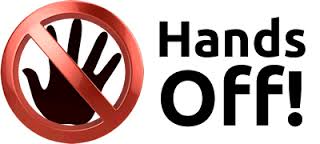 Utilitarian
The right choice is whatever brings the most happiness to the most people
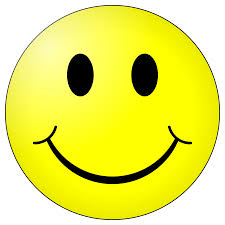 Socialist
We need a strong social safety net.  The government should redistribute income to reduce income inequality.
Utopian
We can create a perfect society by abandoning our current systems and starting over.
Communist
Government should control the economy to ensure equality.
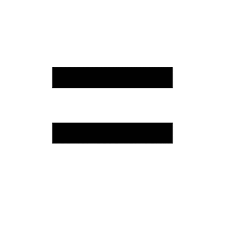 Social Gospel
It’s fine to be rich, but you should give back to the poor in your community.
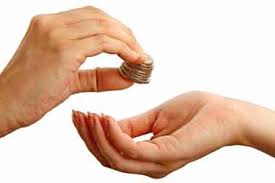 Social Darwinism
“survival of the fittest”  Those who are rich deserve to be rich and those who are poor deserve to be poor.
Suffragette
Women should have the right to vote (suffrage=right to vote)
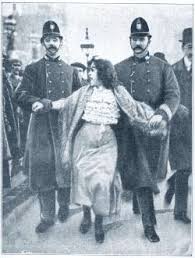 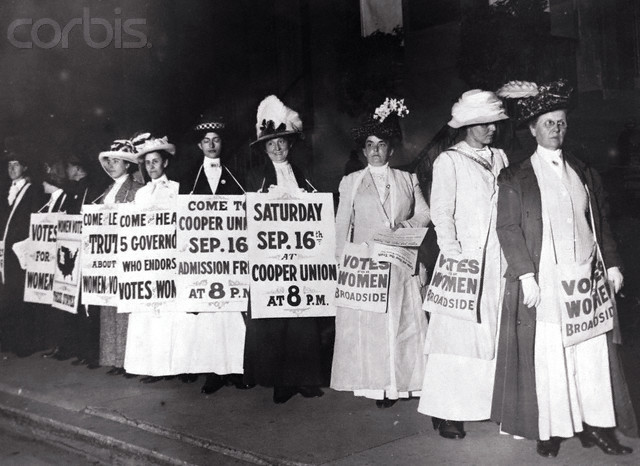